ТЕМА 2. Організаційні передумови підготовки фахівців з фінансів. Організація навчального процесу фінансистів.


1.	 Спеціальність «Фінанси, банківська справа та страхування»
2.	Законодавча і нормативна база підготовки фахівців.
3.	Вимоги до підготовки фінансистів. Освітні програми.
4.	Поняття фінансової системи та її місце в економіці держави
5.	Сфери фінансових відносин.
Грошима треба управляти, а не служити їм
 (Сенека Луций Анней)


«Фінанси, банківська справа та страхування» - одна із провідних спеціальностей економічного напряму. Професія фінансиста є актуальною та престижною, оскільки в час постійного розвитку економіки кількість підприємств різних форм власності та сфер діяльності постійно зростає, а тому збільшується і потреба в фінансистах, аналітиках, фінансових консультантах та фінансових менеджерах.
Фінанси – це мистецтво та професія водночас, що потребує таланту і терпіння. Це особливий дар бачити цифрами складний світ економіки у його взаємозв’язках і гармонії. 

Спеціаліст у сфері фінансів – це фахівець з високим рівнем теоретичної і практичної економічної підготовки для виконання правової, фінансової та організаційно-управлінської діяльності.
Сучасні фінансові відносини потребують знання природи руху грошових потоків, акумуляції капіталу, вміння управляти фінансовими інструментами та адаптуватися до зміни умов внутрішнього та зовнішнього середовища. Вочевидь, постає гостра необхідність підготовки якісно нової плеяди фінансистів.
Специфіка діяльності фінансиста визначається конкретними умовами робочого місця, також можуть бути різні варіації, але основні професійні напрями і цілі такі:

Фінансово-кредитна: складання фінансових кошторисів, розробка кредитних операцій і контроль за ними; планування фінансів. 

Податково-бюджетна: розрахунок податків, їх нарахування (контроль за кількістю) і відрахування; планування бюджету.

Інвестиційна: реалізується шляхом кредитування, прямих витрат грошових коштів і покупки цінних паперів.
Нормативно-методична: розробка і впровадження систем фінансової і статистичної звітності; складання фінансових звітів.

Страхова: система економічних стосунків, при яких за рахунок внесків підприємств і населення створюються страхові фонди, призначені для відшкодування збитків від стихійного лиха, а так само надання допомоги громадянам або їхнім сім’ям, робота зі страховими документами.

Зовнішньо-економічна: міжнародна економіка і фінанси.
Підготовка фахівців усіх напрямів та спеціальностей в Україні регламентується:
 Законом України «Про освіту»
 Законом України «Про вищу освіту»
освітньо-кваліфікаційними характеристиками (ОКХ) 
освітньо- професійними програмами (ОПП). 

ОКХ та ОПП складають галузеві стандарти вищої освіти (ГСВО).
ОСВІТНЬО - ПРОФЕСІЙНА ПРОГРАМА
ФІНАНСИ І КРЕДИТ
Як історична категорія фінанси з’явились одночасно з виникненням держави.

Фінанси являють собою економічні відносини, що пов’язані з формуванням, розподілом та використанням централізованих і децентралізованих фондів грошових коштів з метою виконання функцій та завдань держави і забезпечення умов розширеного відтворення.

Фінанси (франц. finance, від лат. finantia — платіж) — система грошових відносин тієї чи іншої держави
Під централізованими фінансами розуміють економічні грошові відносини, що пов’язані з формуванням та використанням фондів грошових коштів держави, які акумулюються у державній бюджетній системі та урядових позабюджетних фондах.

Під децентралізованими – грошові відносини, що опосередковують кругообіг грошових фондів підприємства.
Кредит – це економічні відносини між суб’єктами ринку з приводу перерозподілу вартості на засадах повернення, строковості та платності.
Категорія фінансової системи є необхідною для розвитку поняття фінансів, для конкретизації змісту і видів прояву економічних відносин грошового характеру на різних рівнях економічної системи та у різних її сферах і ланках. 

Інакше кажучи, якщо фінанси виражають економічні суспільні відносини, то вони виявляються по-різному в окремих сферах, мають свою специфіку у кожній ланці фінансової системи. 

Кожна сфера і кожна ланка фінансової системи певним чином впливають на процес відтворення, виконують свої притаманні їм функції.
Фінансова система загалом є сукупністю різних сфер фінансових відносин, в яких формуються та використовуються фонди грошових коштів
В.М. Опарін з цього приводу зазначає таке: 

"В основу виділення фінансових сфер покладено рівень економічної системи. 
Виділяють чотири сфери: рівню мікроекономіки відповідають фінанси суб'єктів господарювання, рівню макроекономіки - державні фінанси, рівню світового господарства - міжнародні фінанси, забезпечуючій сфері - фінансовий ринок"
У фінансовій системі відповідно до обслуговуваного нею рівня економічної системи розглядають такі сфери фінансових відносин (табл. 1.).
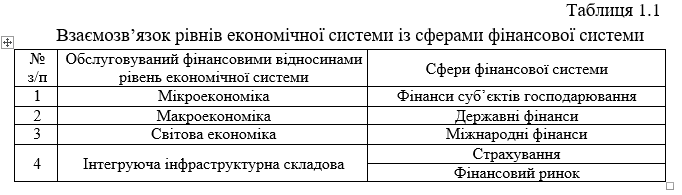 Сфера фінансових відносин – це певна сукупність ланок фінансової системи, що характеризується різноманітним складом фондів грошових коштів, а також відмінностями у формах та методах їх формування, розподілу та використання.

Ланка фінансової системи – це відносно відособлена частина фінансових відносин, склад фондів грошових коштів якої характеризується однаковим набором видів та ідентичним характером форм та методів їх формування, розподілу та використання.
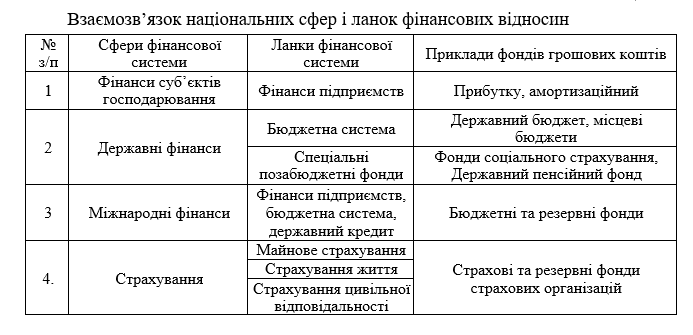 Фінансова система – це неподільний комплекс форм та методів утворення, розподілу та використання фондів грошових коштів держави та підприємств.
Фіна́нсова систе́ма — це сукупність урегульованих фінансово-правовими нормами окремих ланок фінансових відносин і фінансових установ, за допомогою яких держава формує, розподіляє і використовує централізовані і децентралізовані грошові фонди.
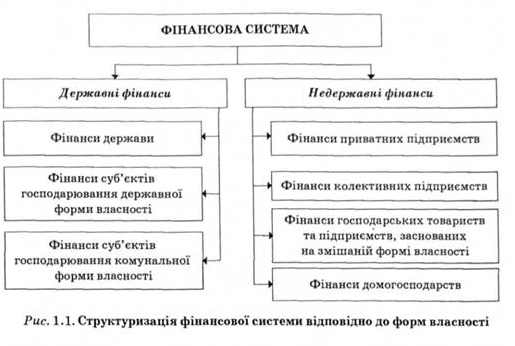 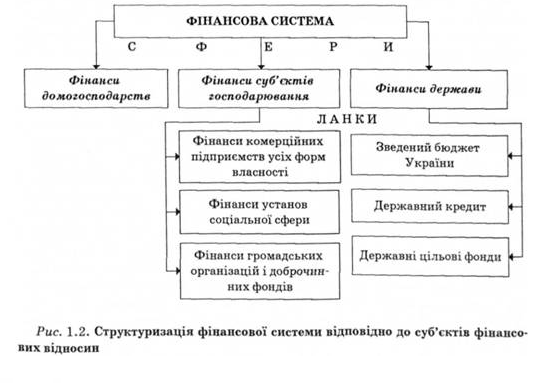 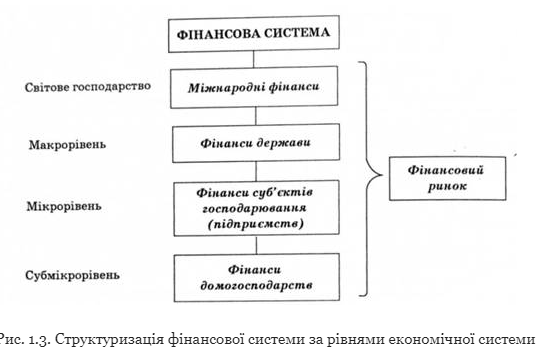